Tracking & LoginData persistence
17.04.2013
User tracking
Positioning methods
Many methods – one location
Each method provides some estimate

Determining which to use is a trade-off
Accuracy
Speed
Battery-efficiency
Positioning accuracy
Location estimates not consistent in accuracy

The most recent location not always the best

How to decide which one to use?
Positioning accuracy
When validating the accuracy consider
Timestamps of the results
Claimed accuracy of the results
Positioning method used
Positioning accuracy
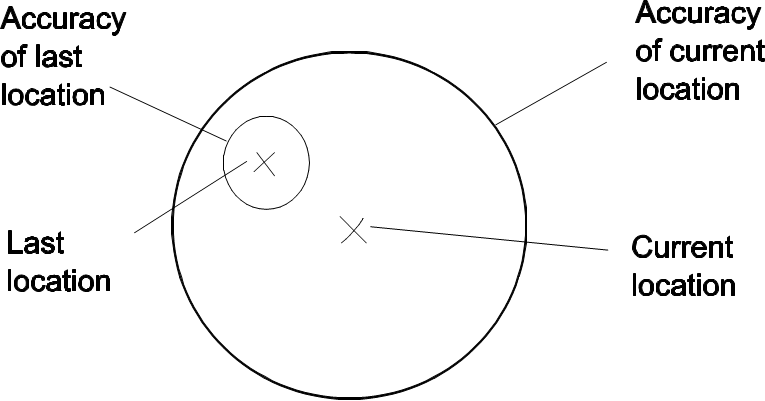 If user is moving
User location has to recorded every 2-4 s

Sending each point individually would create too many connections
If user is moving
Data needs to be sent in batches:
20 points
……………………………….
OK
Create JSON Array
Send to Server
Remove from queue
User tracking
Start tracking
Start desired positioning methods
Maintain a "current best estimate" of location by filtering out new, but less accurate estimates
Take advantage of the last best location estimate
Stop listening for location updates
User tracking
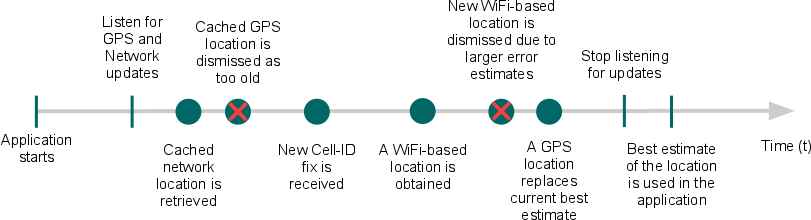 GPS is power-hungry
3-4 hours 
Symbian 
5-8 hours 
Windows Phone
Android 
iPhone
GPS is power-hungry
Reduce the size of the window of location updates

Set the location providers to return updates less frequently

Restrict a set of providers 
GPS only when needed
GPS is power-hungry
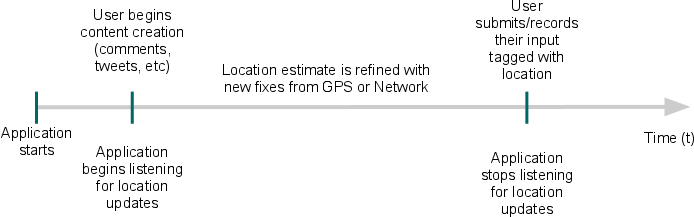 User tracking
PHP, MySQL
MOPSI
Start Tracking
Reply
Server
Points Queue
Uploads  points to Server
5
4
3
2
1
Adds points into the Queue
Saved Successfully ?
OK
Delete points
LOCATION PROVIDER
GPS/Network/
WiFi
Error
Resend The points
User login
Checking user credentials
User credentials need to be cached for offline mode and for fast login
Input username and password
Check if the credentials exist
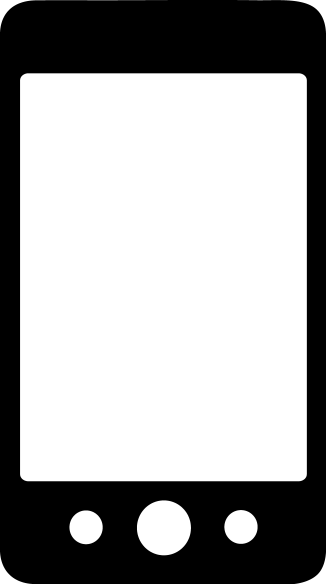 FAIL
OK
User: Radu
Pass: *****
Warning
Attempt to login with cached data
FAIL
Login
FAIL
Attempt to login on the server
OK
OK
Update cached data with valid credentials
Load user settings
Application Start
Login Screen
user name  & 
password
Remember me?
No
No
Online?
Yes
Yes
Welcome Screen
Connect to Server
Login Fail
user name
& 
password
Cache User
Existing User?
No
Login Successful
Yes
Update in memory
Data persistence
Private data
In appication’s local folder

Cannot be read by other apps or when connecting phone to computer

Usually limited storage space (hundreds of MB)

For storing user settings, private data and local databases
Public data
In phone’s file system

Can be read by any application or by connecting phone to computer

Large storage space (usually several GB)

To be used for storing large data (photos, sounds, video)
Options for data storage
Shared Preferences
Store private primitive data in key-value pairs

Files
Store private data on the device memory
Store public data on the shared external storage

SQLite Databases
Store structured data in a private database

Network Connection
Store data on the web with your own network server